УВАЖАЕМЫЕ налогоплательщики!

Физические лица, имеющие право на налоговые льготы, представляют в налоговый орган по своему выбору заявление о предоставлении налоговой льготы, а также вправе представить документы, подтверждающие право налогоплательщика на налоговую льготу.
Транспортный налог в размере 50 процентов уплачивают

лица, достигшие возраста 55 и 60 лет (соответственно женщины и мужчины), а также пенсионеры, получающие пенсии, назначенные в порядке, установленном законодательством Российской Федерации;
ветераны боевых действий;

(для лиц, на которых зарегистрированы два и более транспортных средства, льгота предоставляется не более чем по одному транспортному средству, исчисленная сумма налога по которому является наибольшей)

организации агропромышленного комплекса всех форм собственности, крестьянские (фермерские) хозяйства (за исключением граждан, ведущих личное подсобное хозяйство), занимающиеся производством сельскохозяйственной продукции, удельный вес доходов от реализации которой в общей сумме их доходов составляет 70 и более процентов


Налоговые льготы, не предоставляются в отношении:

автомобилей легковых с мощностью двигателя свыше 250 л. с., 
мотоциклов и мотороллеров с мощностью двигателя свыше 40 л. с., 
грузовых автомобилей с мощностью двигателя свыше 250 л. с., 
снегоходов, мотосаней с мощностью двигателя свыше 50 л. с., 

если с года выпуска указанных транспортных средств прошло менее 5 лет.


 В целях корректного расчета налогов налоговые органы рекомендует подать заявление до 31 марта 2024 года.

Телефоны для уточнения:
(35342) 3-05-06, добавочные: 2230, 2461, 2341, 2233, 2234, 2267, 2344, 2462, 2464, 2465, 2467
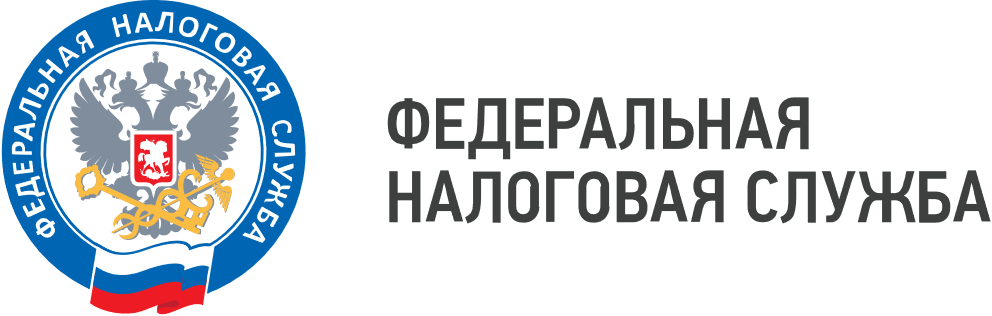 ТЕЛЕФОН «ГОРЯЧЕЙ ЛИНИИ»
8 (800) 222-22-22